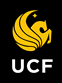 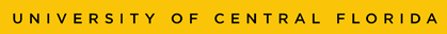 Direct Absorbance Bilirubin Spectrometer(DABS)
Group 4
Bernardin Dezius, CpE
Juan Gonzalez, EE
Kevin Kuzius, EE
Kevin Landau, PSE
Andrea Wetteland, PSE
Motivation
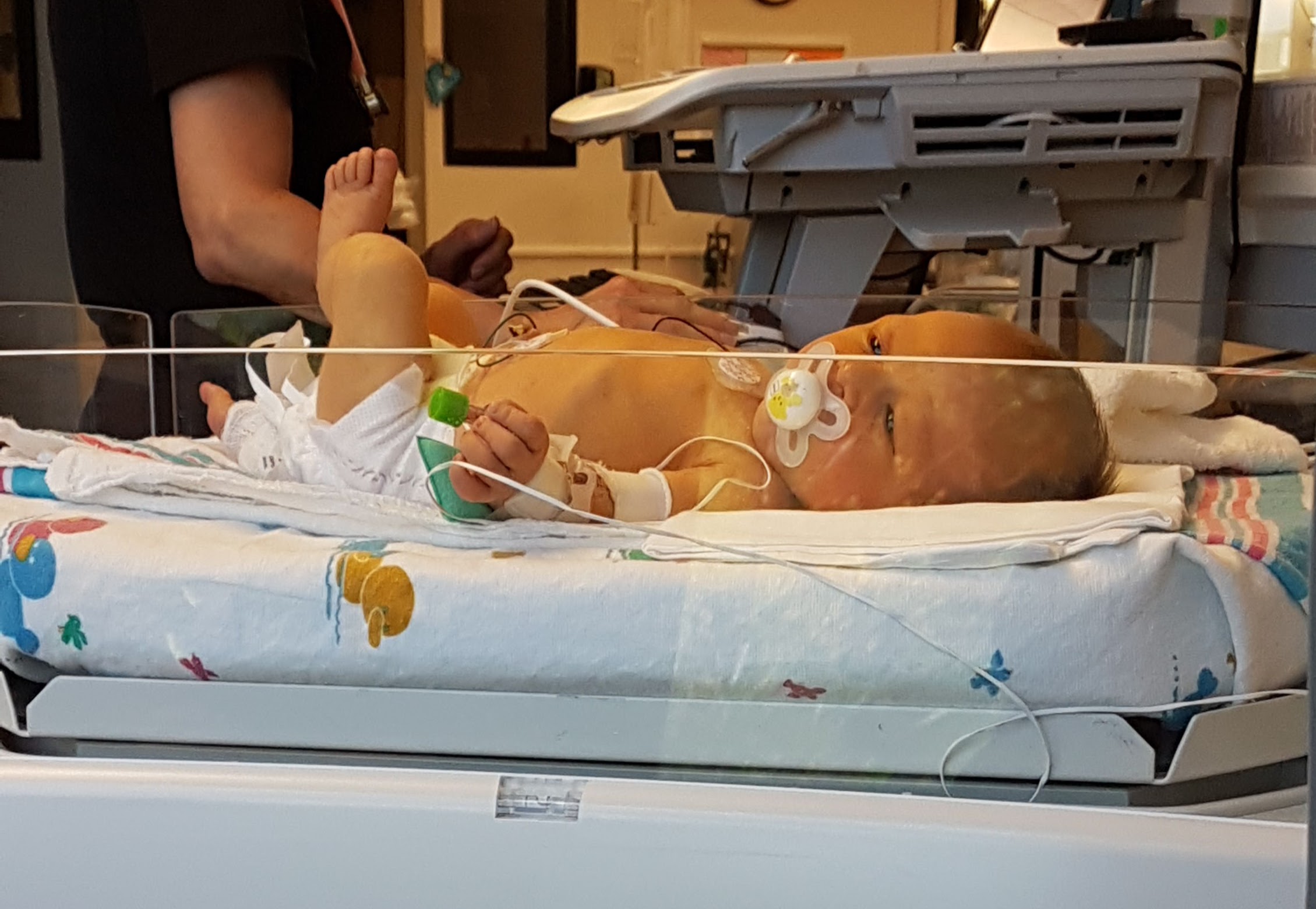 Jaundice afflicts up to 60% of all newborns.
Build-up of bilirubin in the blood that the newborn's liver can't efficiently filter
Causes yellowing of eyes and skin
Most cases are mild and can be treated with exposure to sunlight.
Higher levels can cause brain damage if not treated.
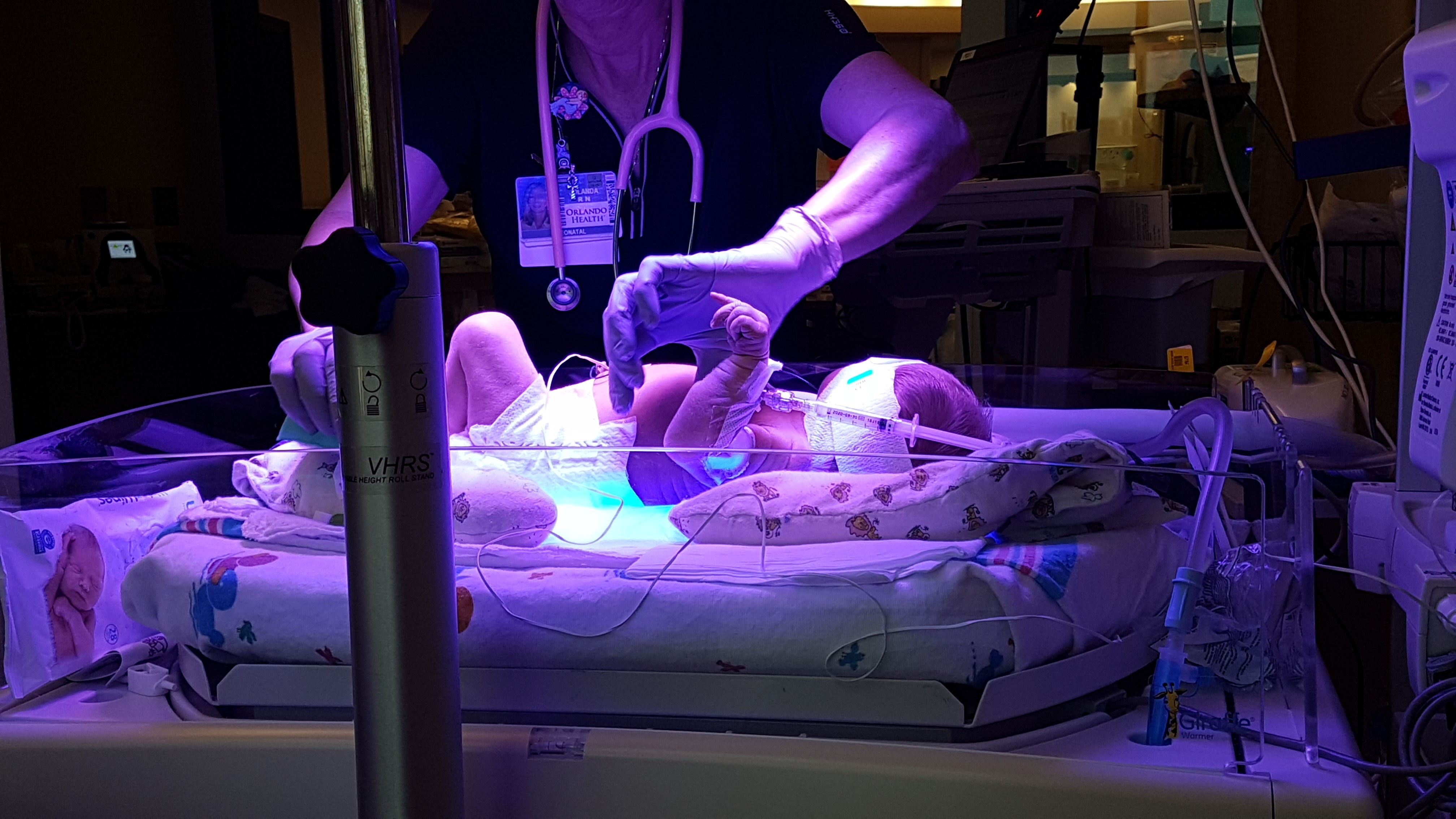 Goals & Objectives
The goal of this project is to provide a quick, safe, and cost-effective medical tool in determining high levels of bilirubin in newborns.
DABS device is for clinical use that can quickly determine the severity of jaundice based on the absorbance of bilirubin in a blood sample within seconds.
Executive Summary
•Bilirubin and hemoglobin contribute to the absorption measured with a blue wavelength.
•Only hemoglobin contributes to the absorption at 540 nm.
•Based on hemoglobin and oxygen levels in a normal, full-term neonate, the hemoglobin absorption at 540 nm can determine the amount of absorption is due to hemoglobin at 460 nm.
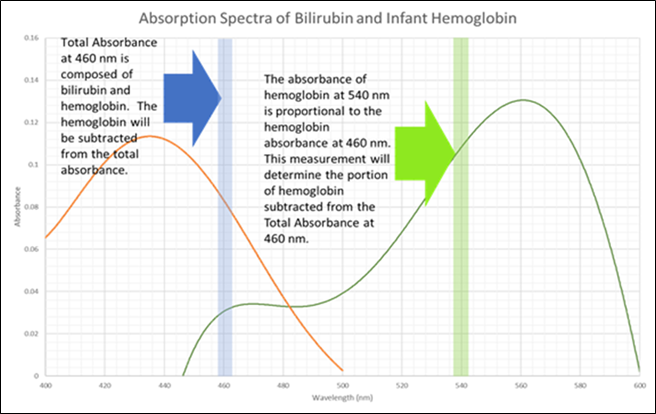 Specifications
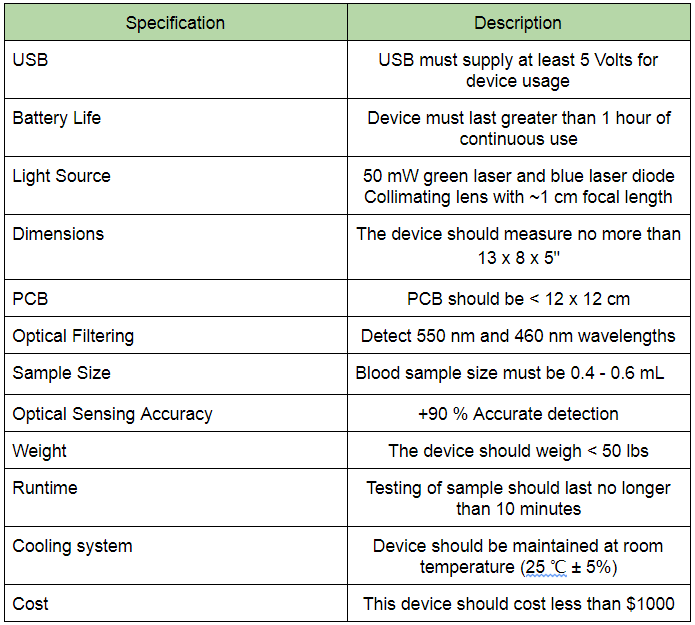 Block Diagram
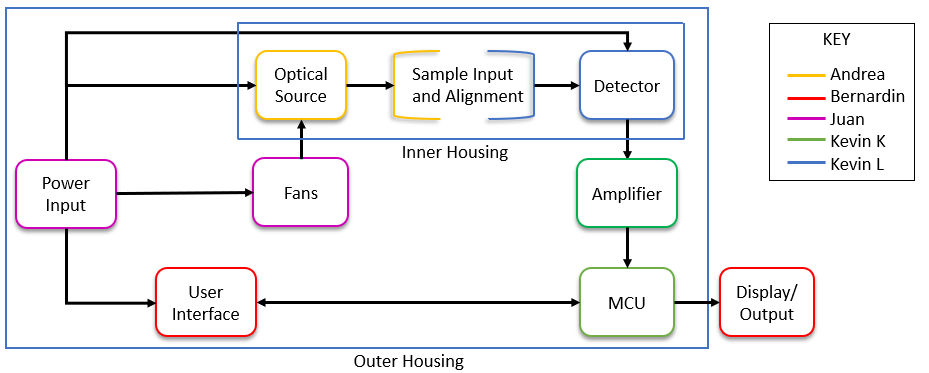 Proxy Samples
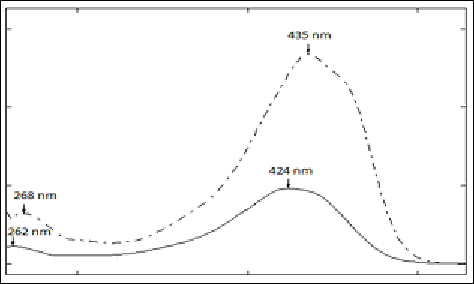 Bilirubin
Curcumin
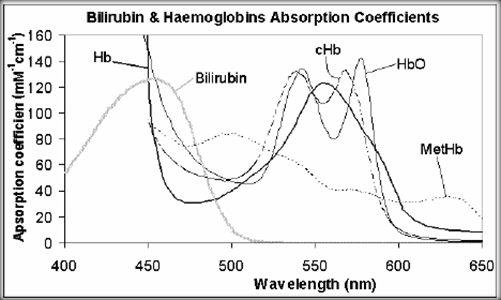 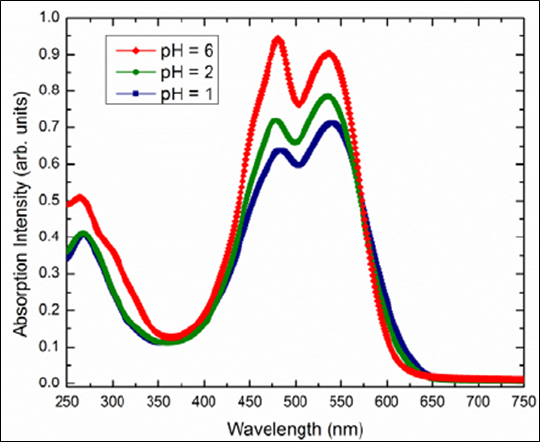 Betalain
Hemoglobin
Calculating Concentration
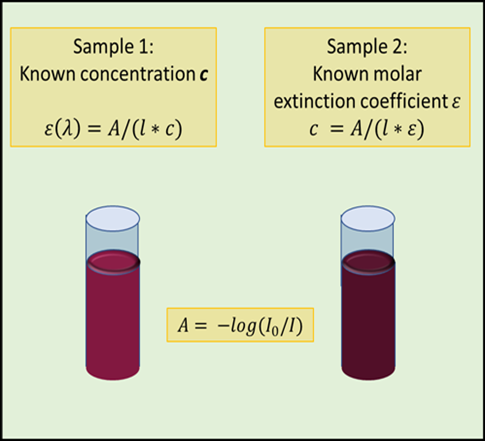 • Beer-Lambert Law
A = lcε = -log(I0/IT)
• Comparison of incident (blank) to transmitted
• Hold separate curcumin and betalain concentrations constant to find ε for each wavelength.
• Use ε coefficients to calculate unknown concentrations
Sample Preparation
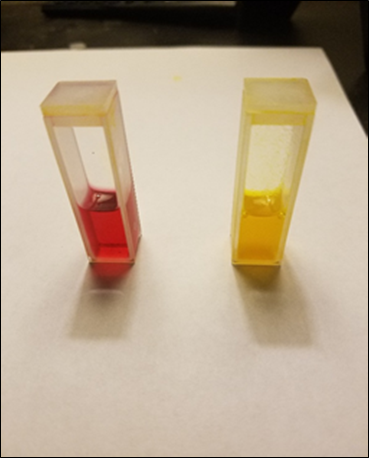 Concentrations must be consistent
Powdered beetroot and turmeric dissolved in methanol for greatest accuracy
Time constraints include photosensitivity of dies and sediment
Light Sources
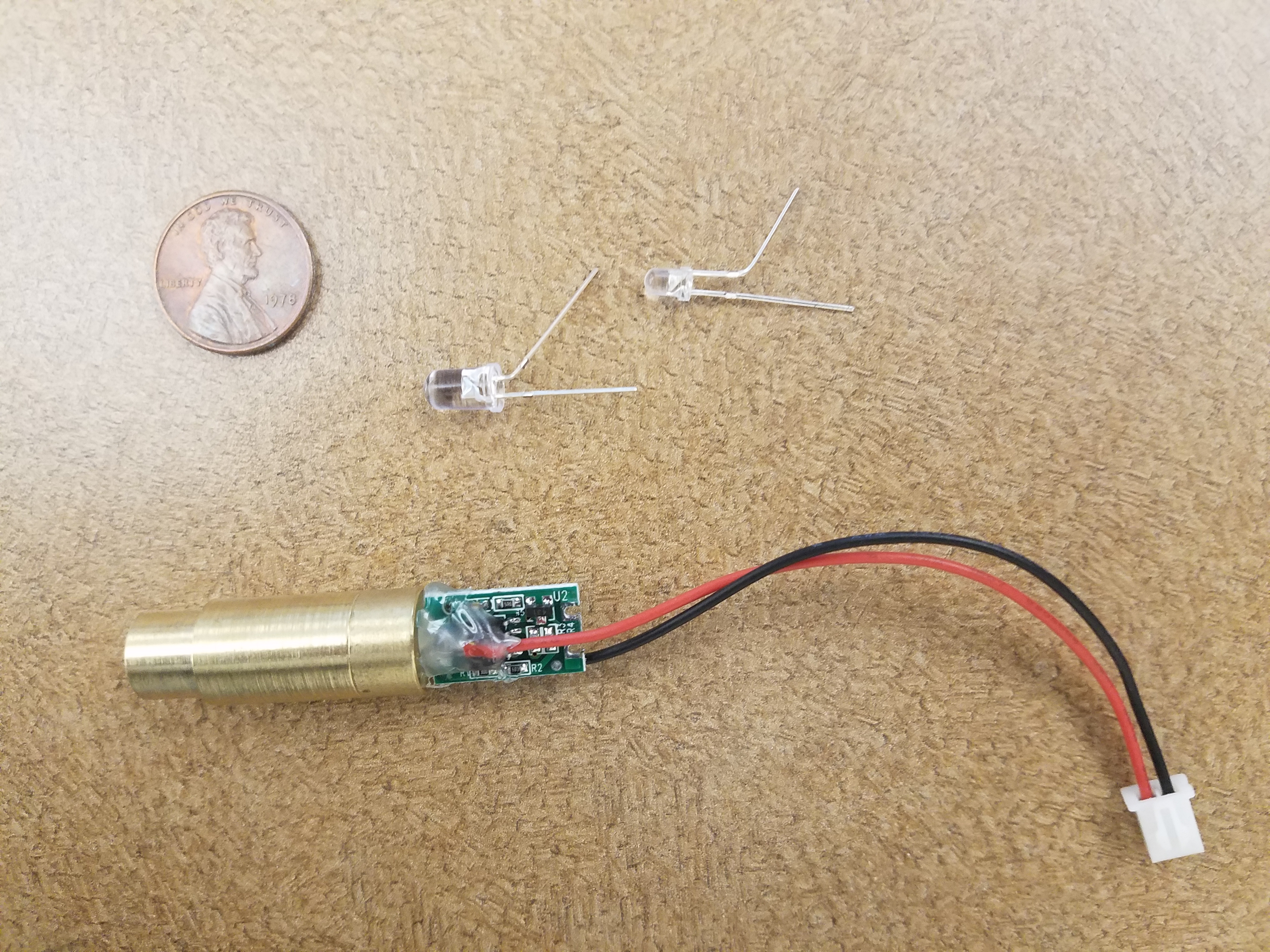 Requirements
•Power requirements: ~4 V
•Power output: 5-50 mW
•Wavelength output: ~460 nm, ~550 nm, with low FWHM
•Low-cost
Laser Diodes vs LEDs
•LEDs cheaper, more efficient
•Laser diodes have much narrower FWHM range
FWHM Spectral Emissions
•A wide spectral width makes it almost impossible to attribute amounts of absorption to specific wavelength ranges.
•Equal and specific spectral widths for each wavelength are necessary to accurately determine absorption
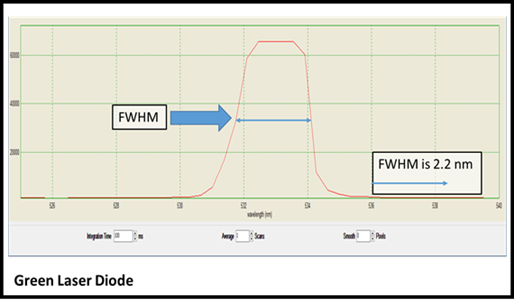 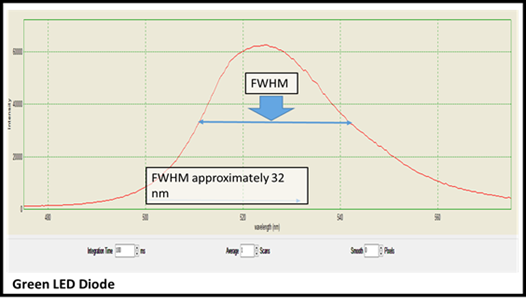 Lasers – Temperature Requirements
•The power output be same for the blank and the transmitted readings
•Reading at 1 sec before slope begins to increase
•Purpose of fan to mitigate this temperature increase
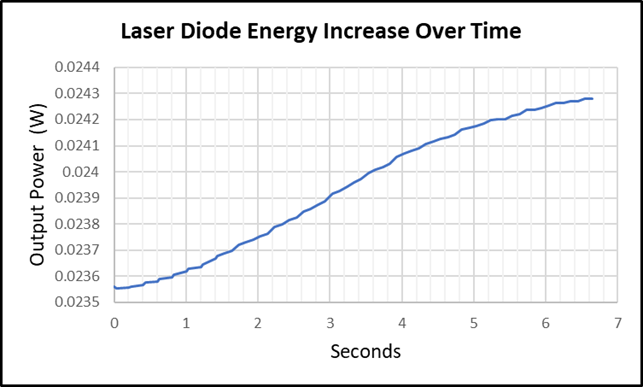 Detector
Convert optical signal to an electrical signal
High sensitivity 
Spectral range that includes 460 nm and 550 nm
Linear response
Use Beer-Lambert Law to calculate the concentration of the desired substance
Detector Comparison
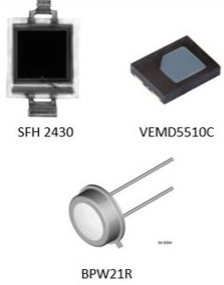 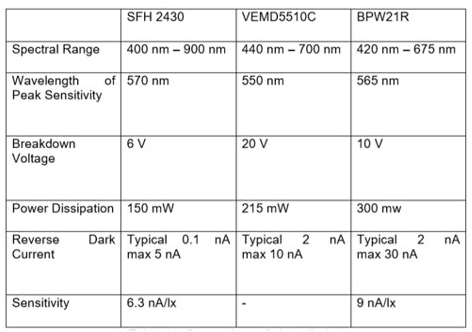 Size Comparison
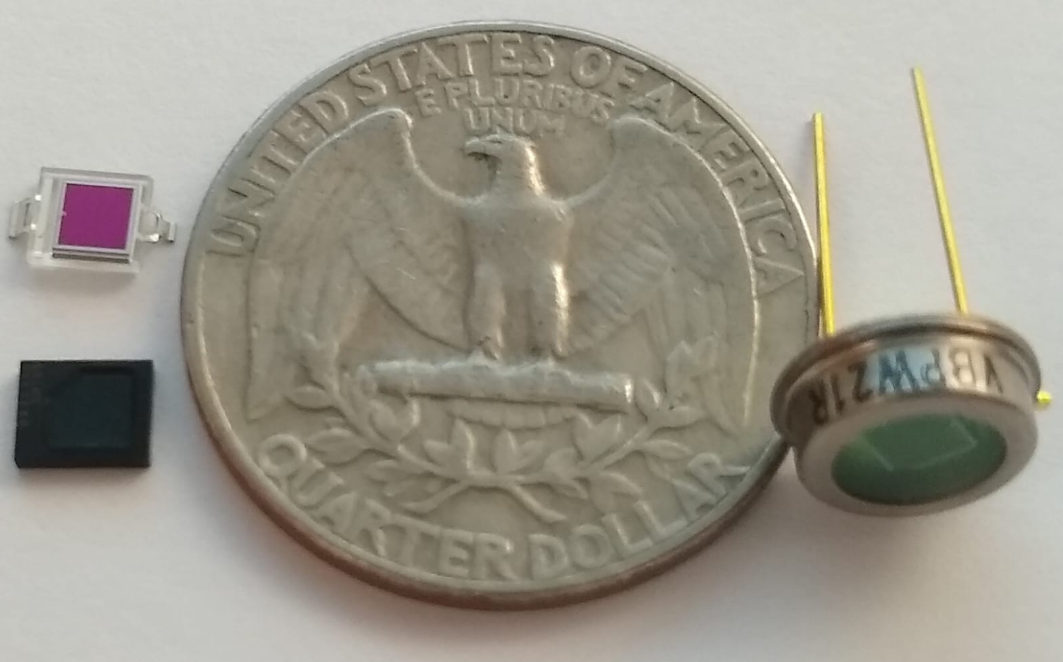 Detector – BPW21R
•This detector had the highest sensitivity (9 nA/lx) and a narrow spectral range
•Linear response
•Ease of use for testing and implementation into the circuit
•Larger radiant sensitive area 7.5 mm2 as opposed to 7.02 mm2
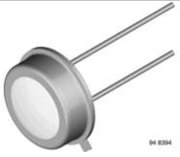 Proof of Concept
Microcontroller Technology Comparison
Microcontroller
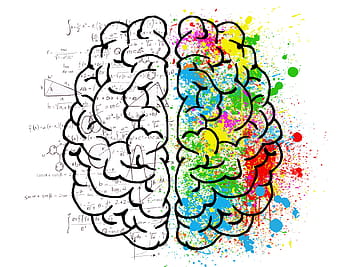 Coordinates all operations 
Stops modules from conflicting and wasting power
Low-power modes
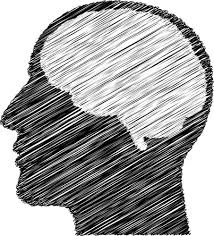 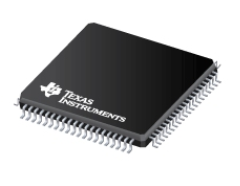 Actual Size: 14mm x 14mm
Texas Instruments
[Speaker Notes: CPU, MCLK, DCO, SMCLK, ACLK]
User Interface
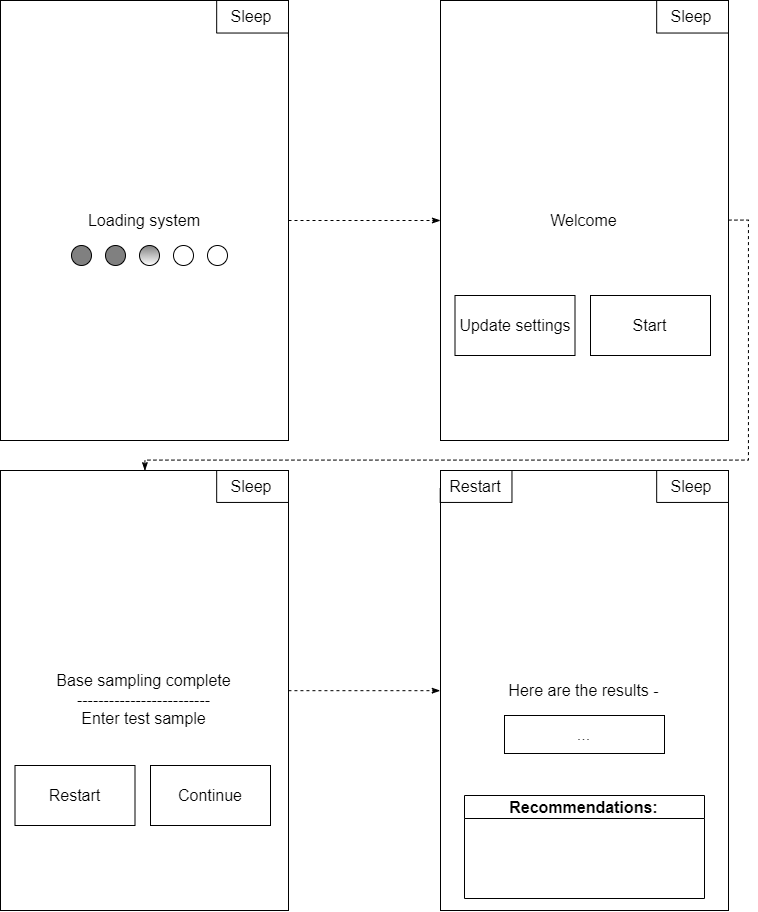 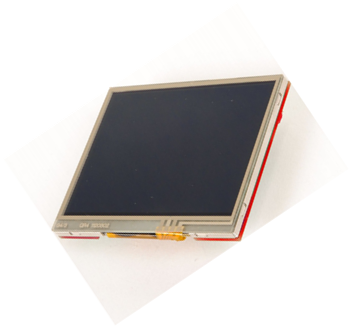 BOOSTXL-K350QVG-S1
Display’s consumption
Internal circuit, turns off display
Touchscreen - sampling driven by touch interrupt
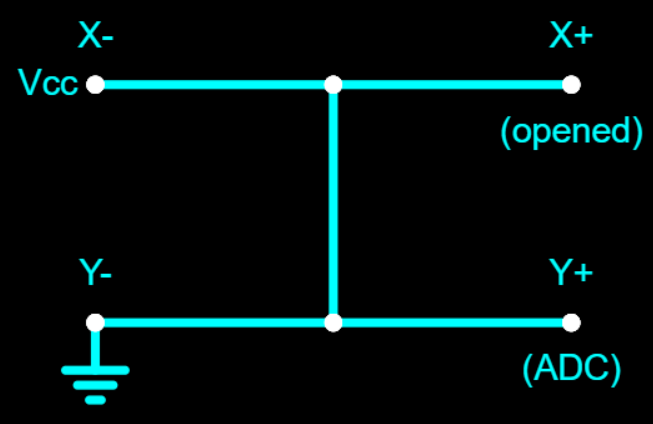 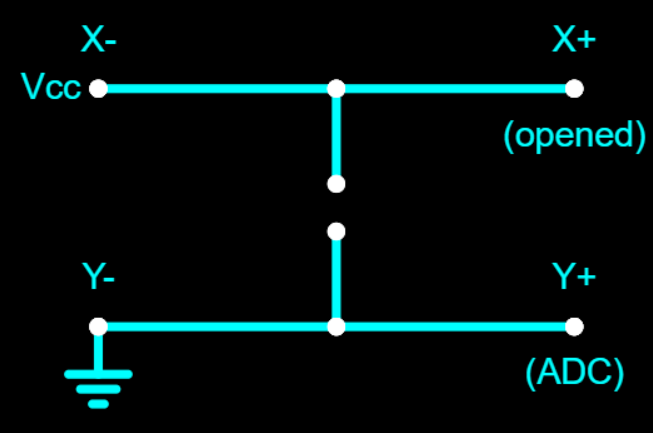 Flowchart
Use Case Diagram
Touchscreen – Capacitive vs. Resistive
Capacitive
Resistive
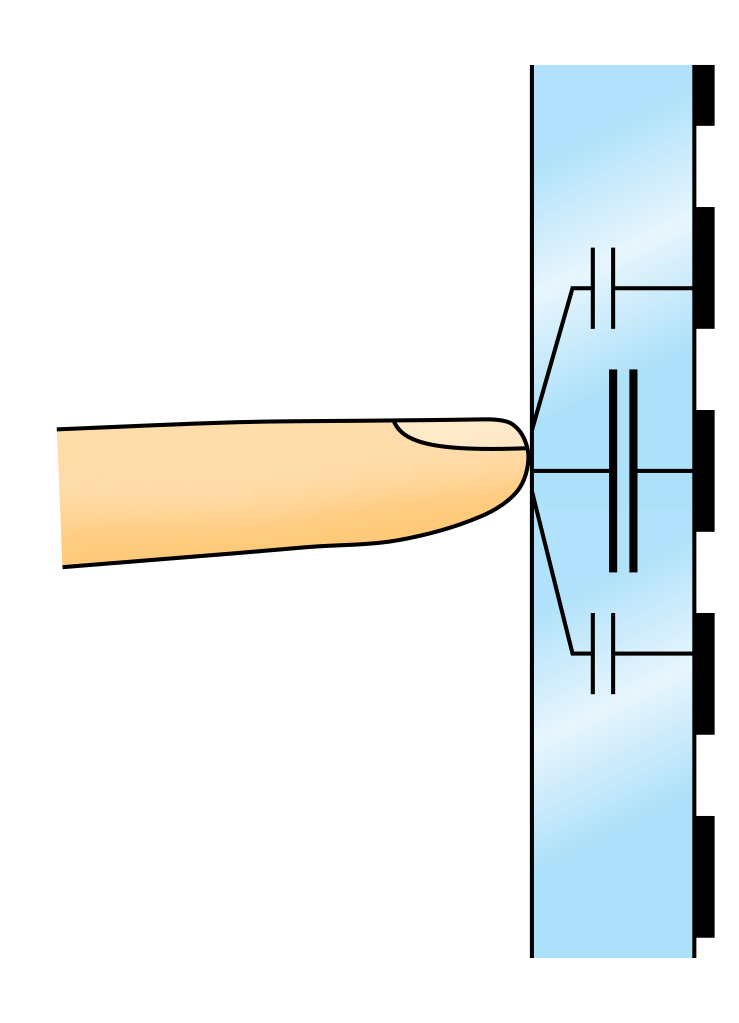 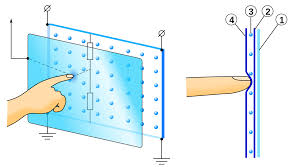 [Speaker Notes: We picked resistive over capacitive because of out-of-the-box compatibility and low cost
The biggest differences being touch sensitivity, touch versatility, and multi-touch capability
Capacitive would have been nice option if we wanted the include multi-touch features]
Power Input
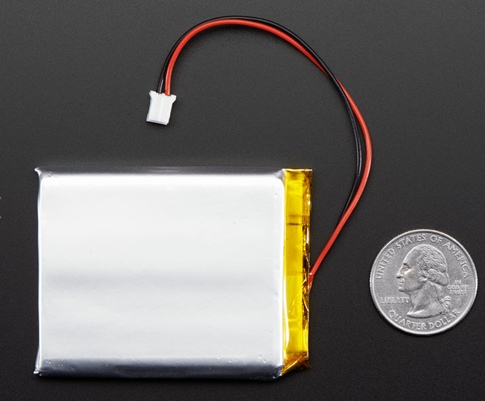 Lithium-Ion Battery:
4.2 V Max @ full charge  / 3.7 V nominal 
2500 mAh  capacity (10 Wh)
Adafruit - $14-15

USB Connection:
5 V Output 
Will be used to charge the battery
Will supply power to the system when the battery is charging
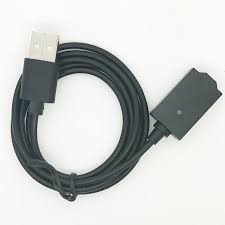 Battery Charging- TI’s MCP73831
Other  Components
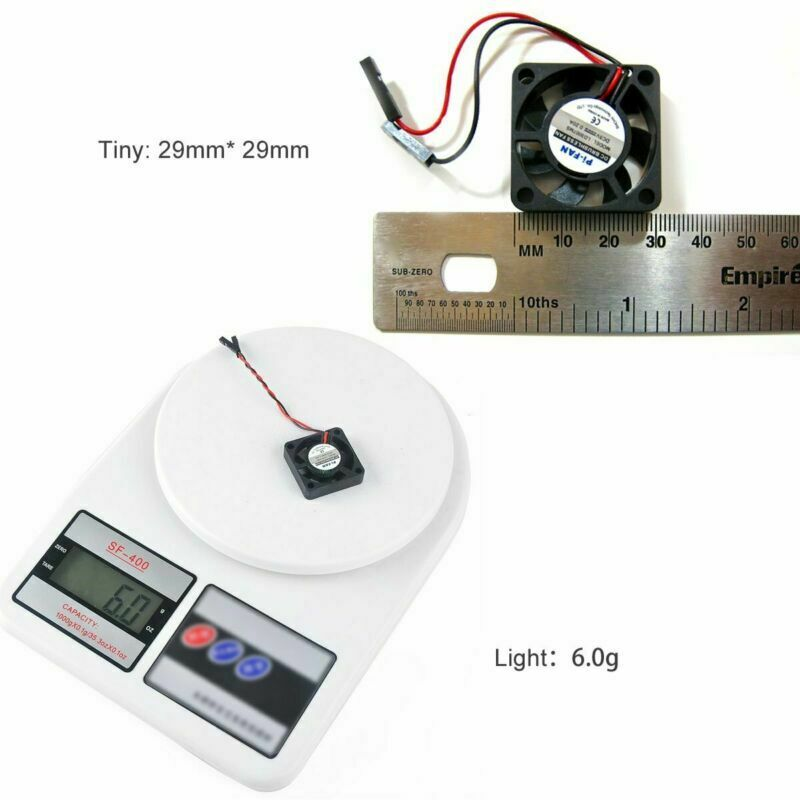 Brushless Cooling Fan (x2)
Rated Voltage of 3.3 or 5 V
13000 RPM
180 mA
Amazon - $8
Temperature Sensor (TI LM35)
4 – 30 V
Range of -55°C to 150°C
 < 60 uA current draw
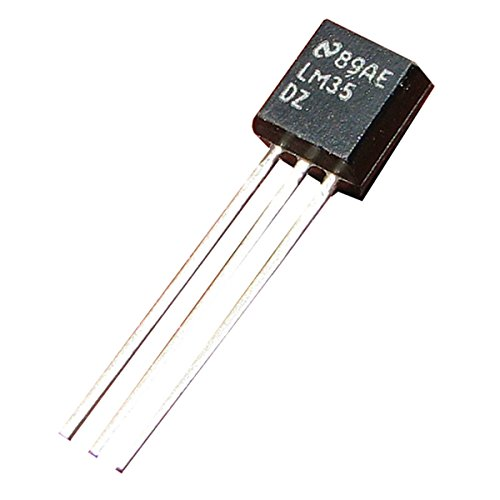 Battery Switching
USB Connection
(5V)
System
Battery
PCB Schematic
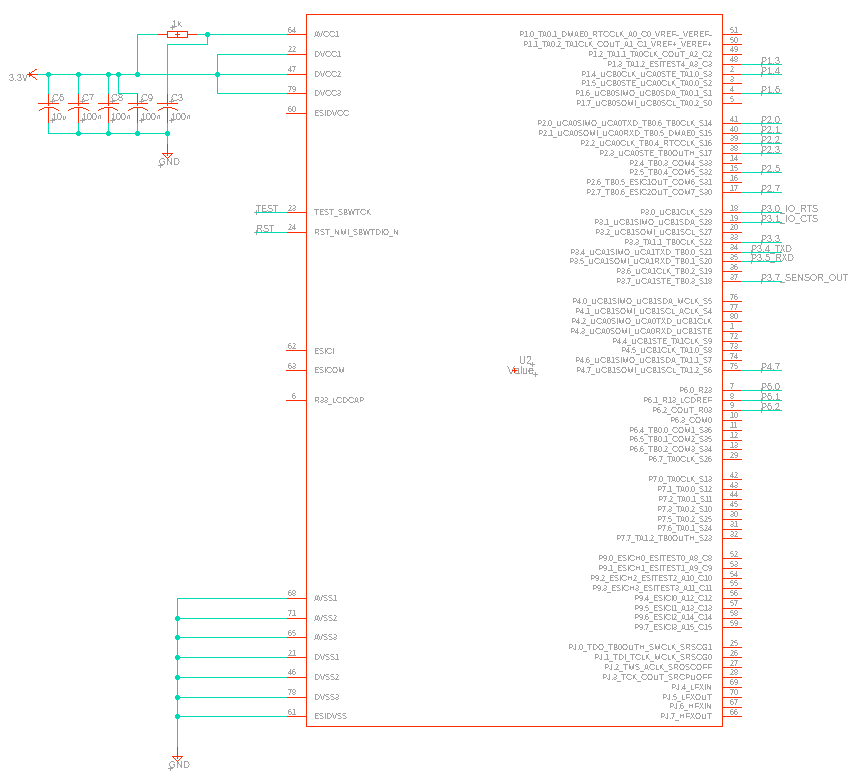 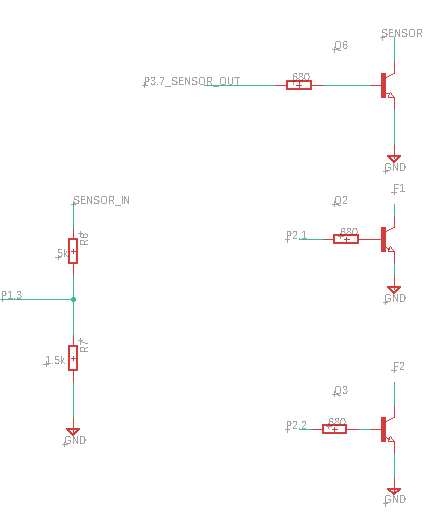 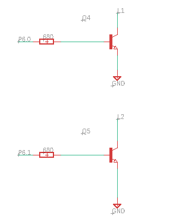 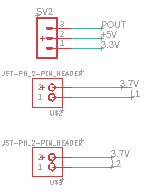 MCU-MSP430FR6989
PCB Schematic
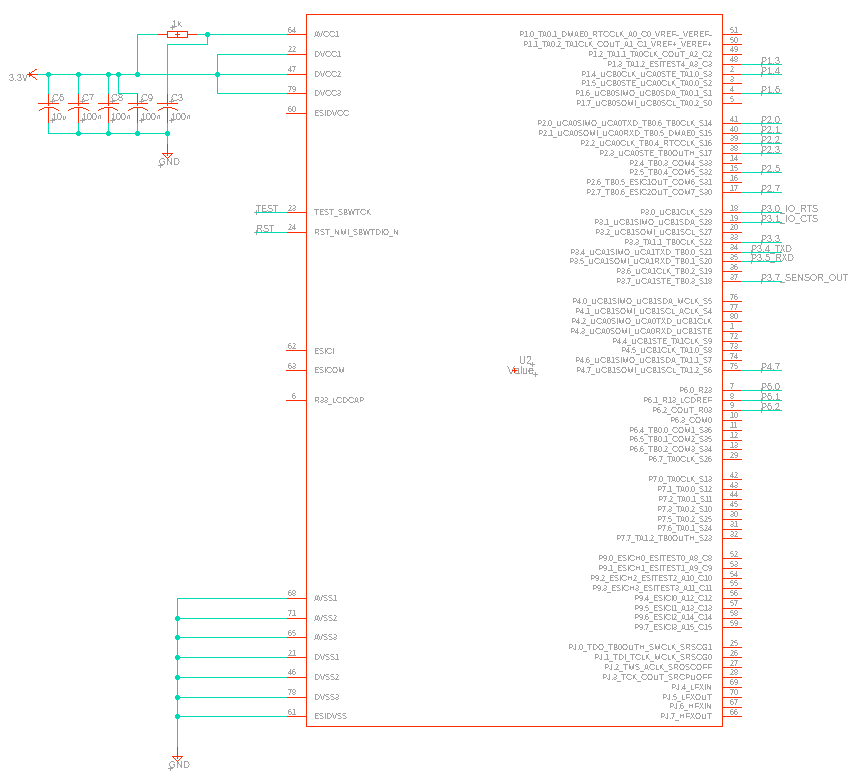 LCD I/O
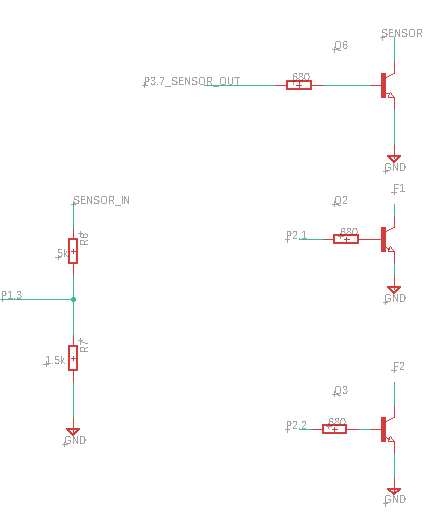 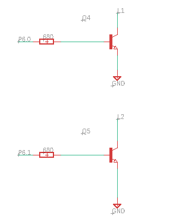 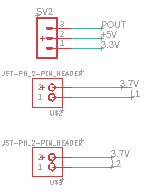 PCB Schematic
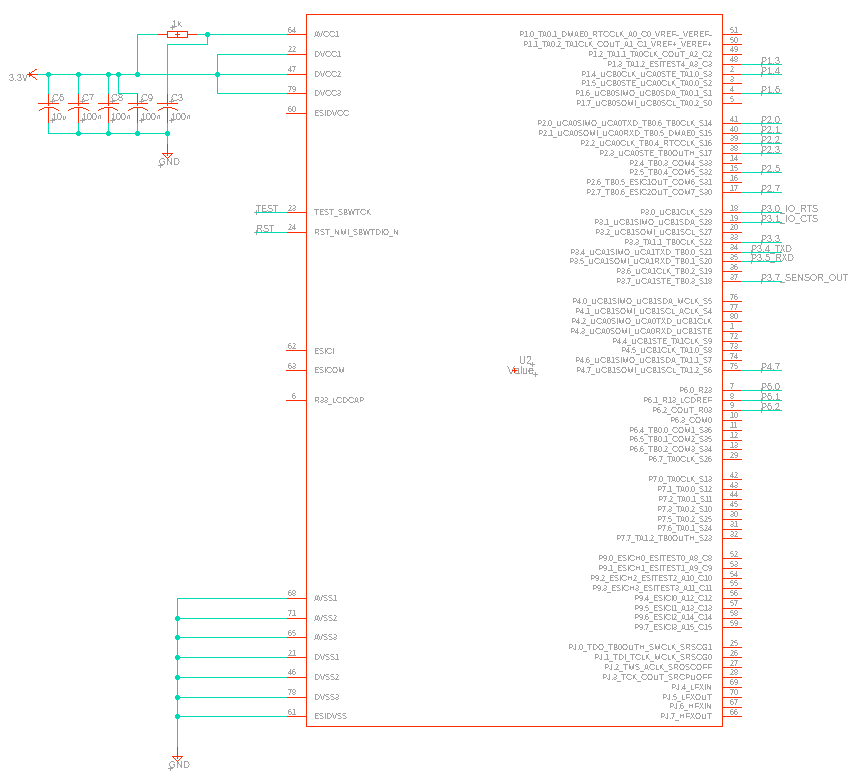 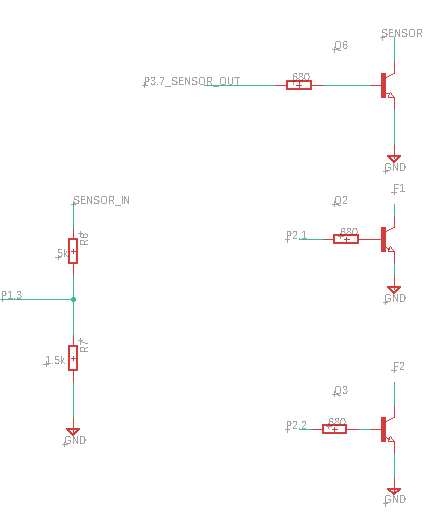 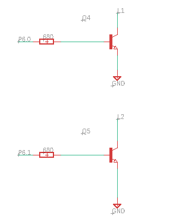 Emulator I/O
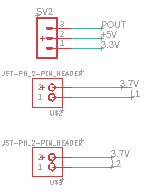 PCB Schematic
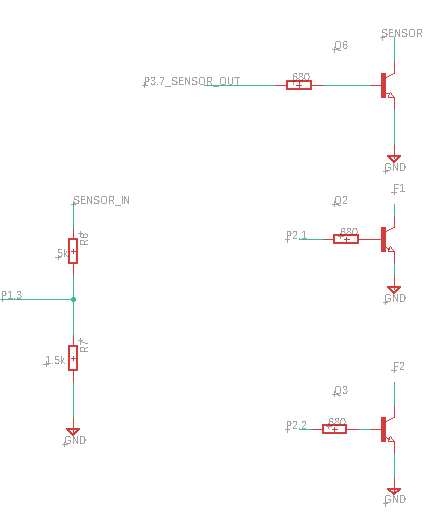 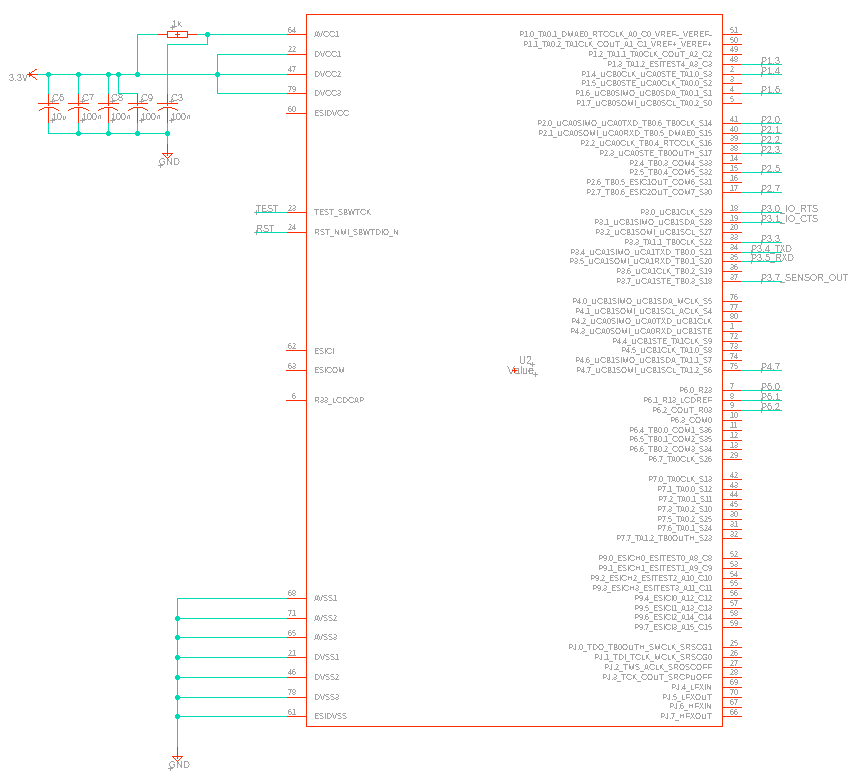 Cooling System
 I/O
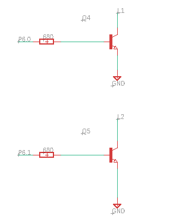 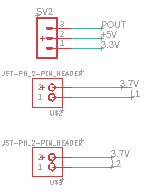 PCB Schematic
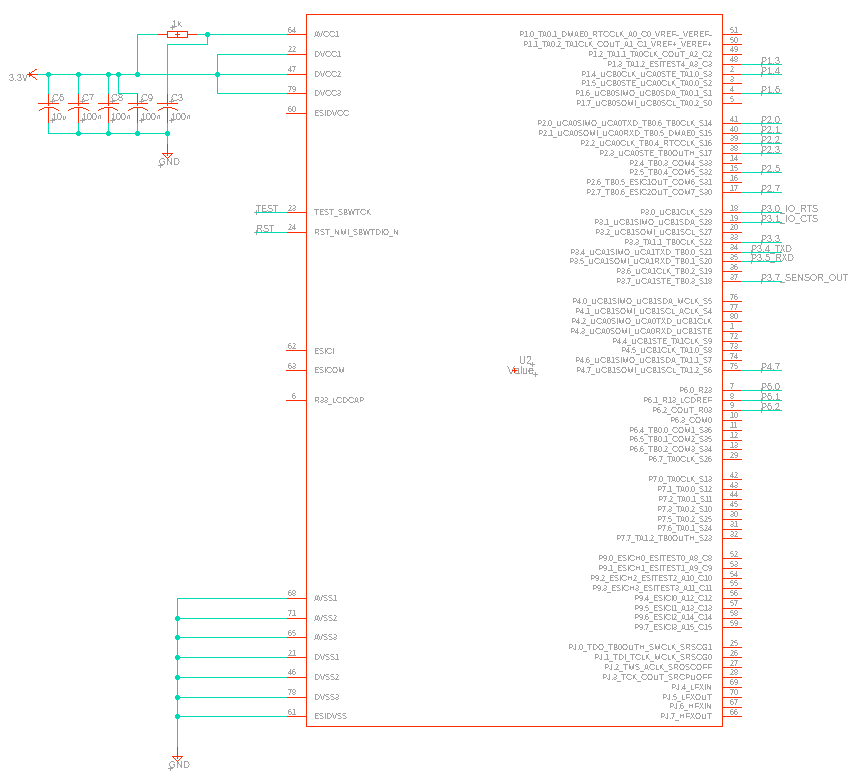 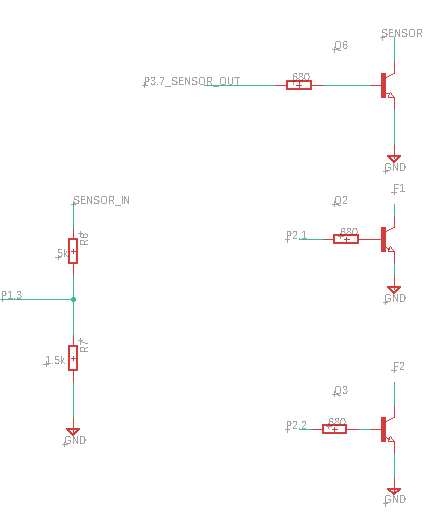 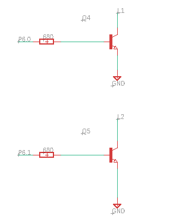 Optical Connections
Laser (2)
Photo Detector
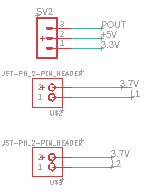 PCB Schematic
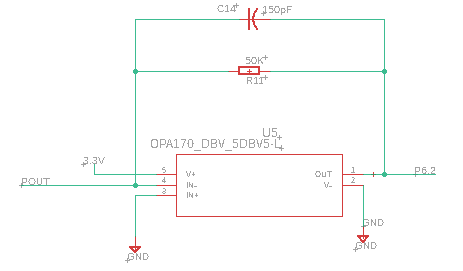 Amplifier Circuit
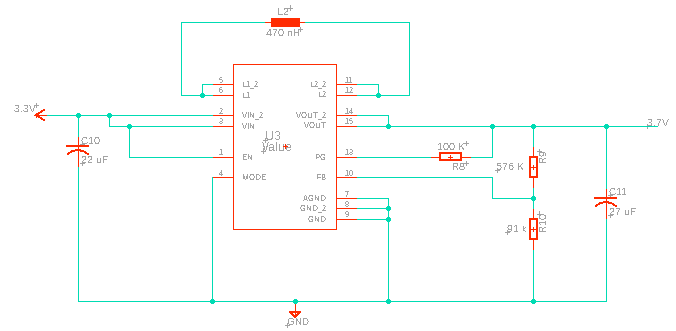 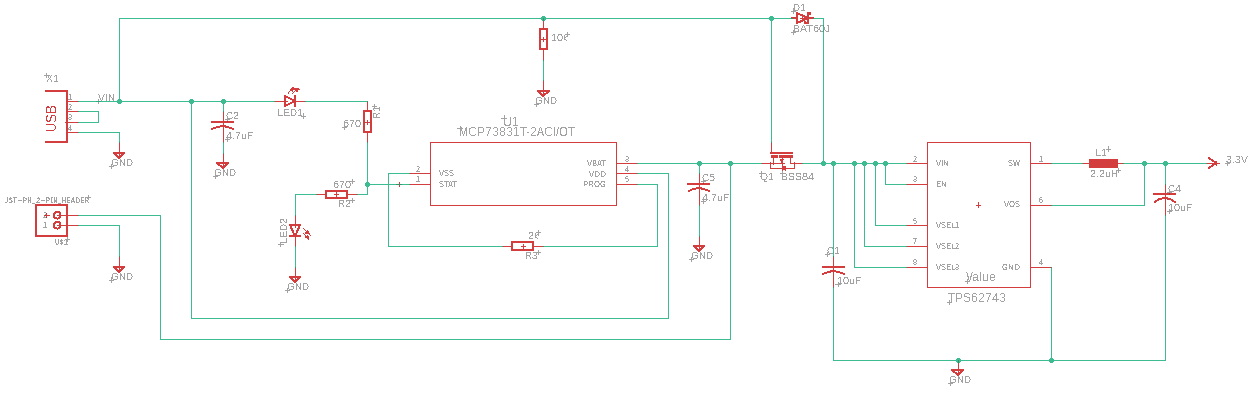 PCB Schematic
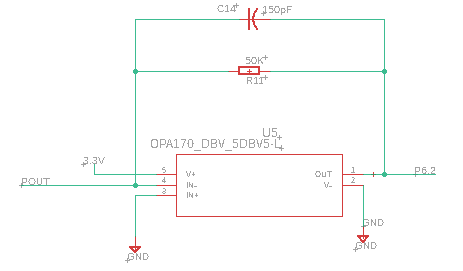 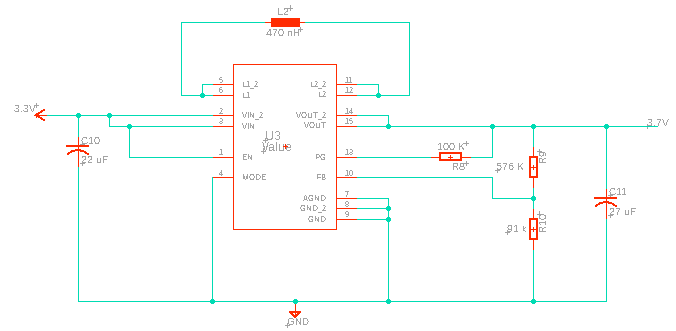 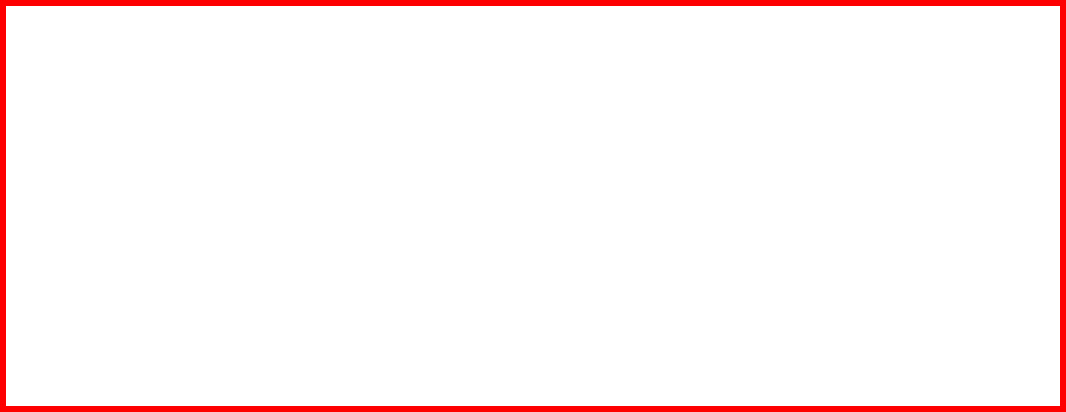 DC-DC Converters
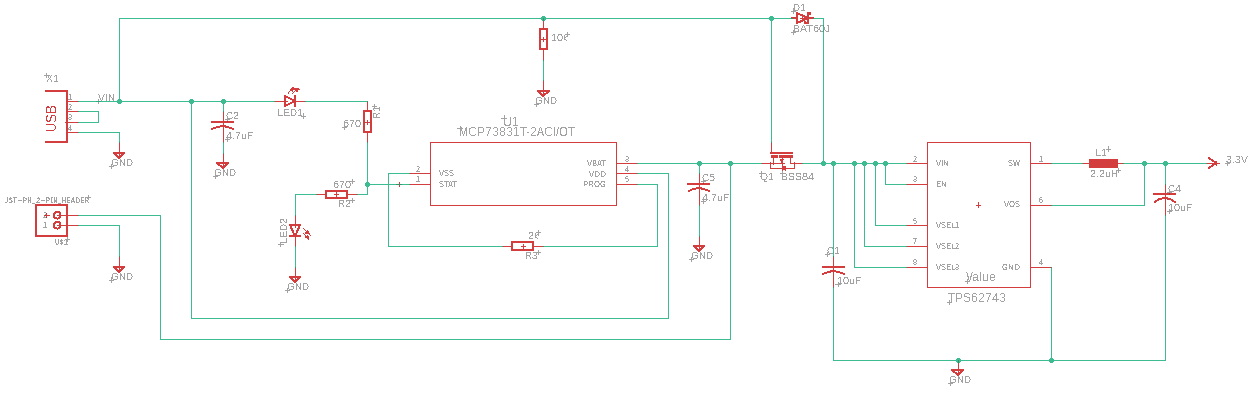 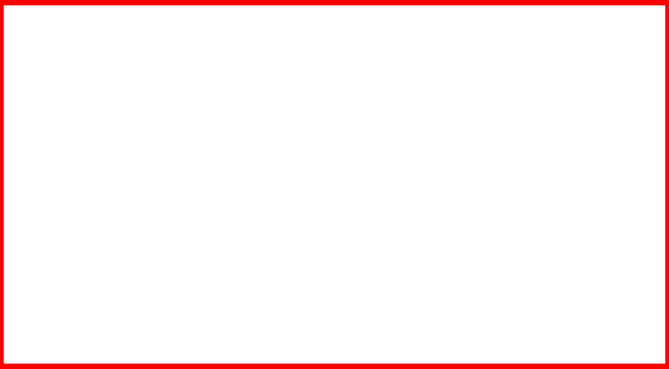 PCB Schematic
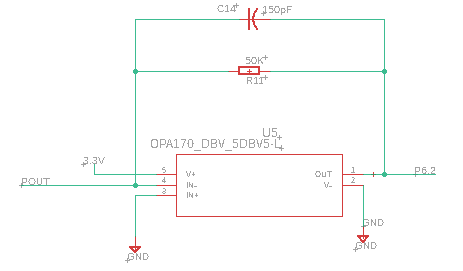 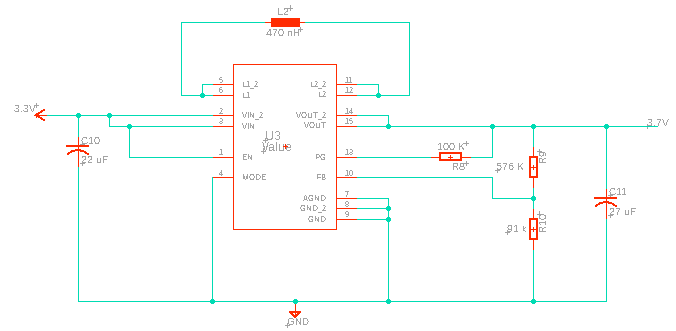 Battery Charging Circuit
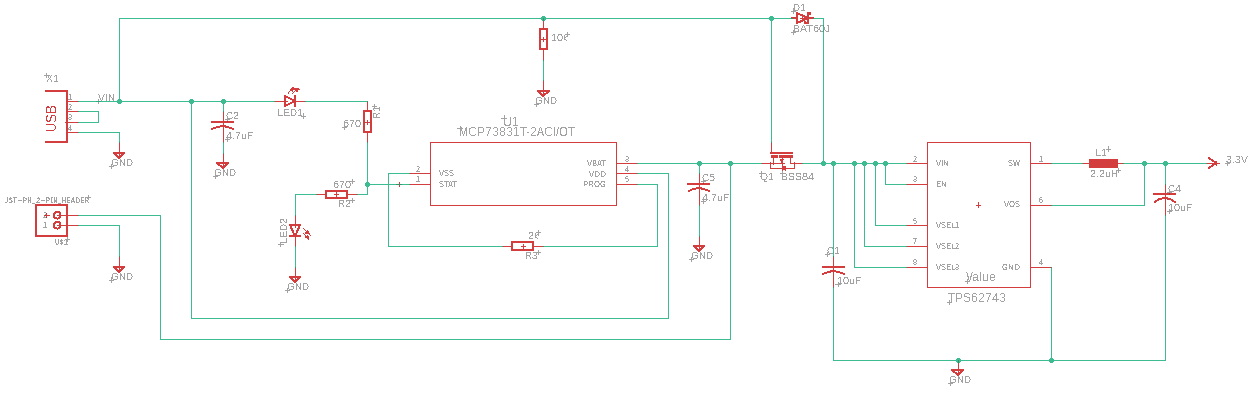 PCB Layout
Optical Housing
Components: Lasers, cuvette holder, temperature sensor and detector
Lasers will be placed at an angle and must cross the front surface of the cuvette and reach the detector
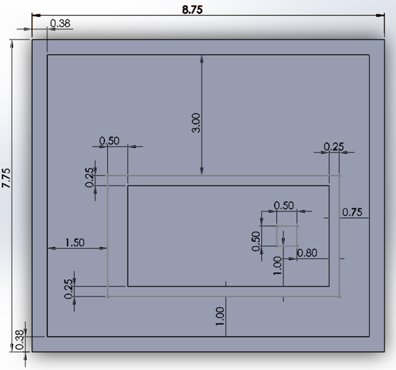 All measurements are in inches
Top view w/inner and outer box dimensions
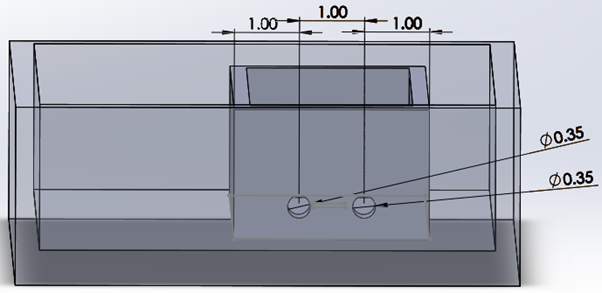 Inside view w/inner box dimensions
Outer Housing
Contain the PCB and other electronics such as the display and fans
Housing will be made using acrylic plastic which is lightweight, durable and easily machinable
All measurements are in inches​
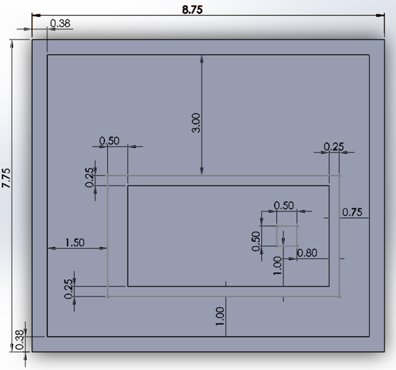 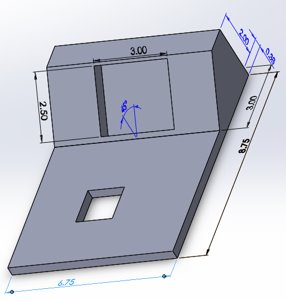 Top view w/inner and outer box dimensions​
Lid of the housing w/respective measurements
Administrative Content
Project Budget
Responsibilities
Progress
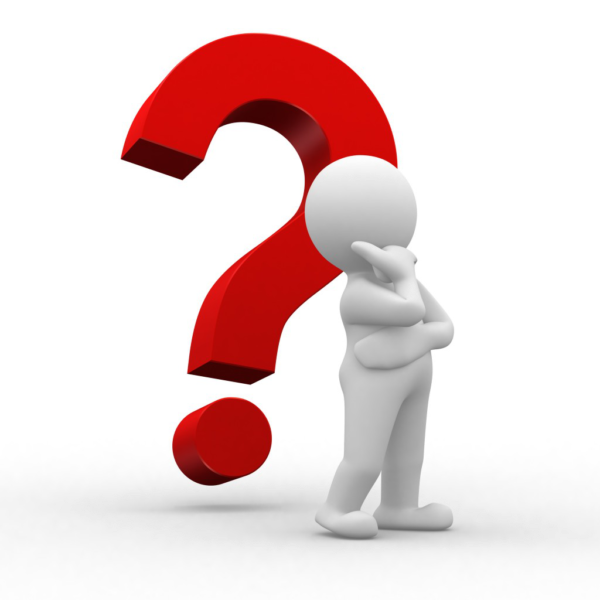 Questions?